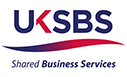 ICT Supplier Day- 16th March 2017
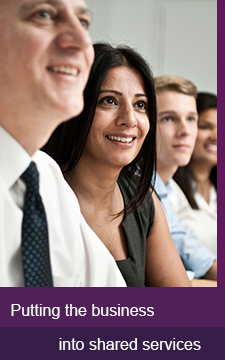 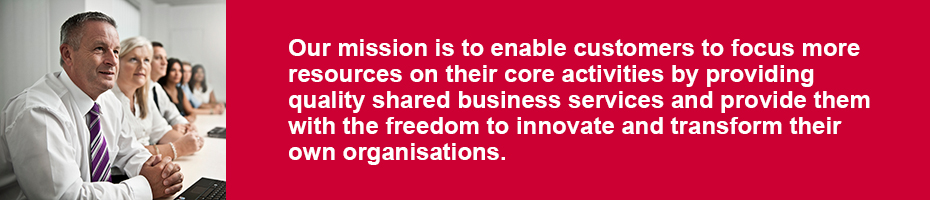 Agenda
Welcome & Introductions
Background to the requirement- an overview of UK SBS & the Research Councils
Current ISS resource challenges
Next steps
Q&A
Overview of UK SBS & Research Councils
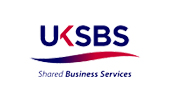 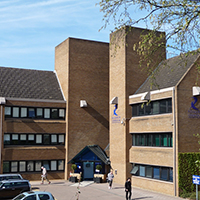 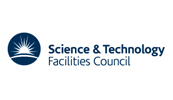 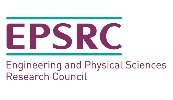 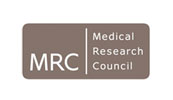 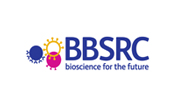 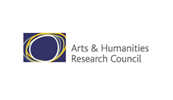 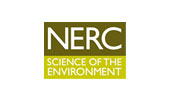 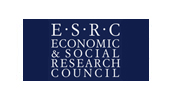 [Speaker Notes: Providing recruitment services to  UK SBS & the Councils since 2009. Although BEIS is one of our customers, we do not provide recruitment services to them.
7 RC’s + UK SBS headquarters at Polaris House but provide services nationally- including Harwell, Warrington, Southampton, Wallingford, Nottingham, Newport, Billingham.
UK SBS biggest requirement for ISS roles, predominantly in Swindon.]
Background
Supply of fixed term/permanent ICT roles across UKSBS & Research Councils
Recognised need to partner with ICT experts
Roles managed by UK SBS Recruitment team- released on an individual basis to preferred suppliers 
Critical hard to fill roles- across Network/Infrastructure/Testing /Programme Management. Sample roles: Oracle DBA’s, Functional Support Analysts, Technical Architects.
Background to ISS
ISS is the IT Department within UK SBS. We provide IT shared services for both UK SBS, BEIS and the Research Councils.
The department is made up of both technical and non-technical roles and split into the following teams, all of which we will have recruitment requirements for:
Architecture
Infrastructure/Engineering
Supplier/Service Management
Test Team
Application Development
Project Management
Oracle Support
[Speaker Notes: In scope- fixed term/permanent ICT roles-
Currently- 
Forecast of roles- 
Need to partner with ICT experts in their field that can supply locally (Swindon) and nationally- sample roles Oracle DBA’s, Functional Support Analysts, Helpdesk, etc
Recruitment process- Manager releases vacancy, recruitment team take vacancy brief, can release to preferred agencies via the Oracle portal, manage the candidate journey in conjunction with the agency through to offer/regret stage.]
Current ISS Resource Challenges
We currently face issues in recruiting highly skilled individuals that we need to fulfil our roles.
We need to be able to find candidates with the following core skill sets and if they have a cross over in these skills that would be further beneficial to us:
Oracle
Linux
DBA’s
Siebel 
OBIEE
Webcentre
SQL
VB.Net
ASP.Net
Oracle Fusion Middleware
eBusiness Suite
Experienced Project Managers
Next Steps
Specification and tender documentation to be finalised
Request for Proposal launched, it is anticipated to be routed via the Open OJEU process.
You will be required to access the Crown Commercial Services eSourcing tool to submit bids.
The tender documentation will include a full timetable of events during the tender process, instructions on how to access the system, specification, evaluation questions and evaluation criteria.
Questions and Answers